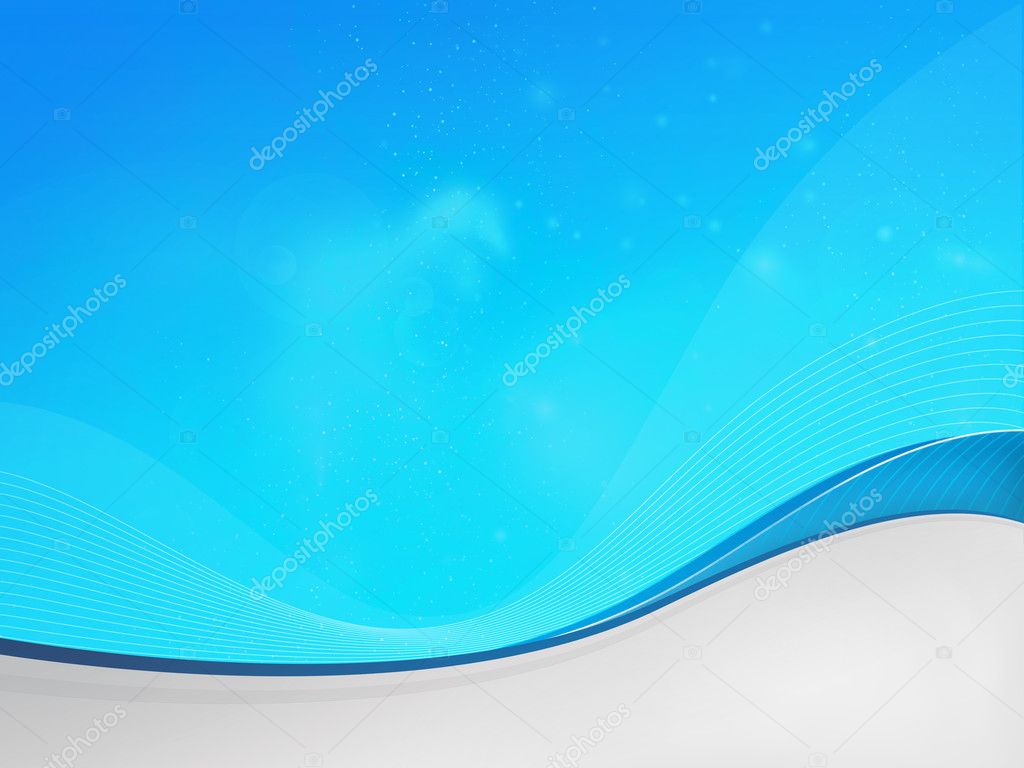 Қарағанды облысы білім басқармасының 
Балқаш қаласы білім бөлімінің «№24 мектеп - интернаты» КММ
«Салауатты өмір – нұрлы болашақ» дене шынықтыру апталығы аясында
1-11 сынып ата-аналар арасында 
«Менің баламның физикалық дамуы» 
Сауалнама
Мақсаты:өскелең ұрпақтың салауатты өмір ұстануы,
баланың денсаулығын қалыптастырудағы отбасы тәрбиесінің рөлі.
Ұйымдастырушы: педагог -  психолог Абдраимова Л.Б
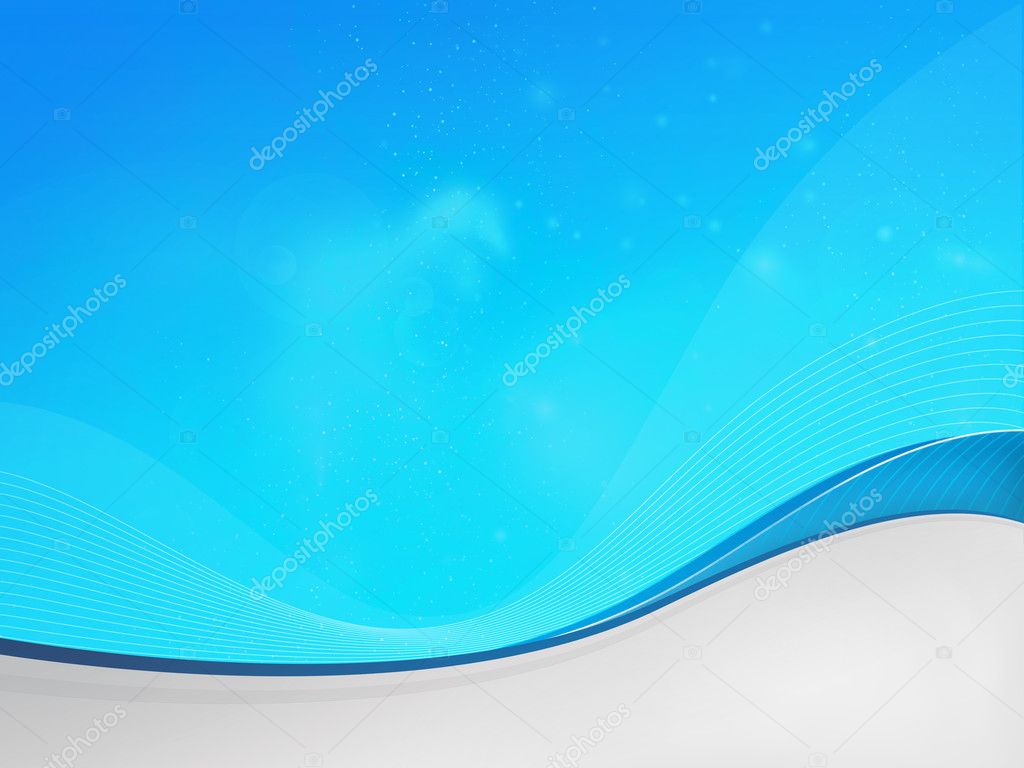 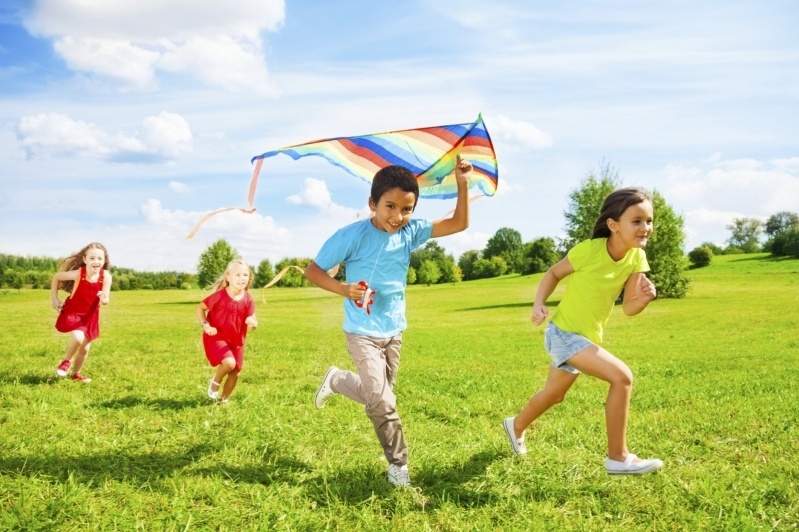 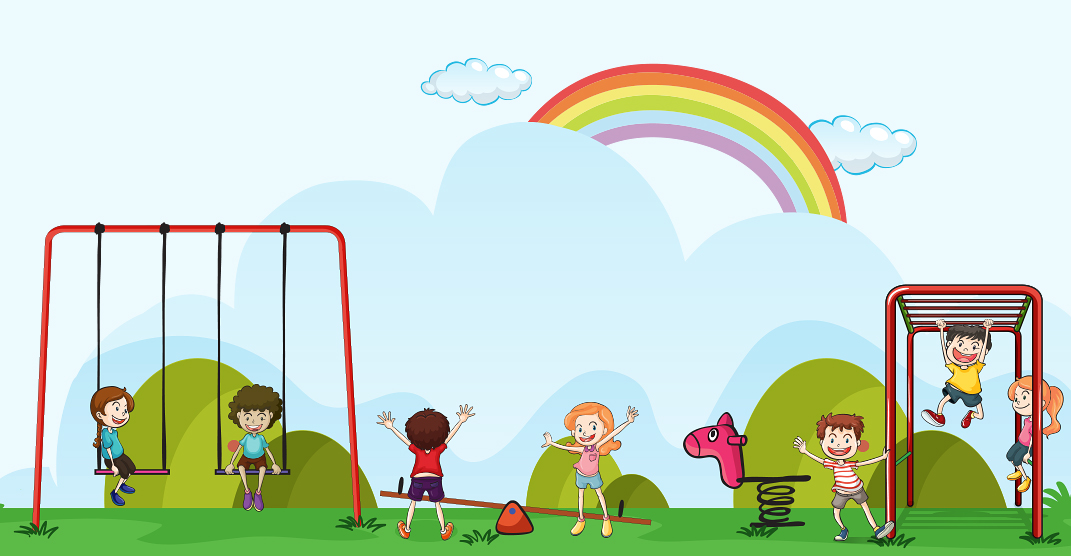 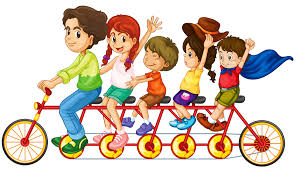 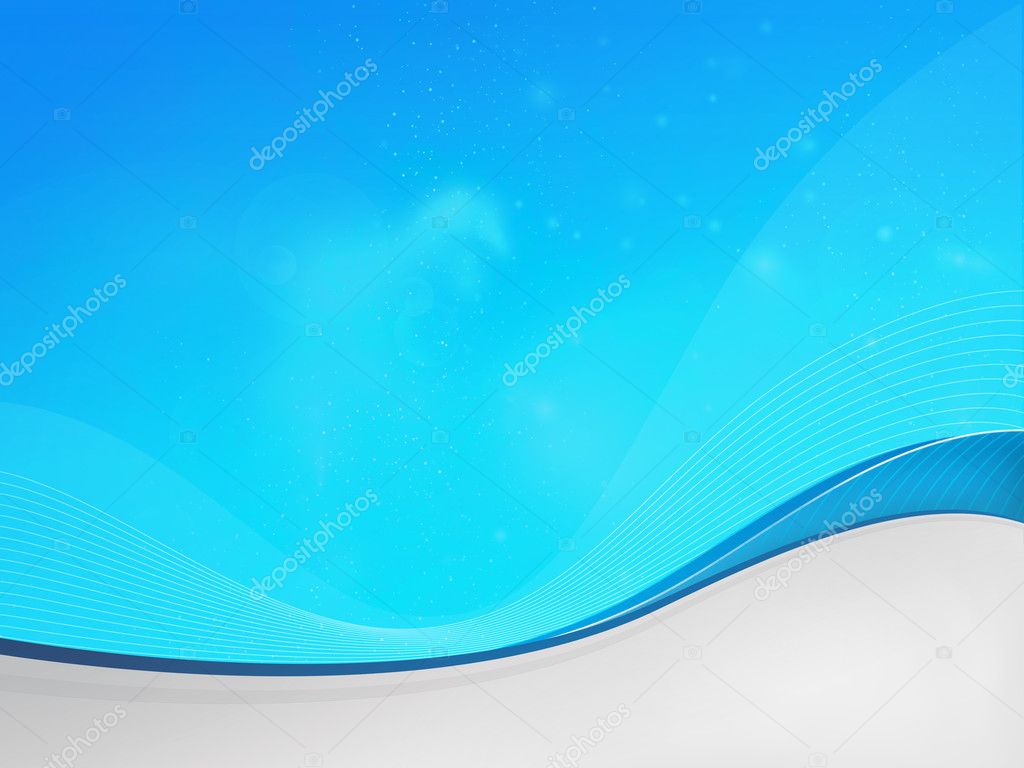 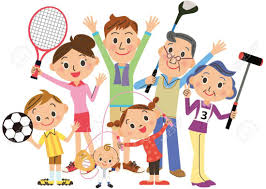 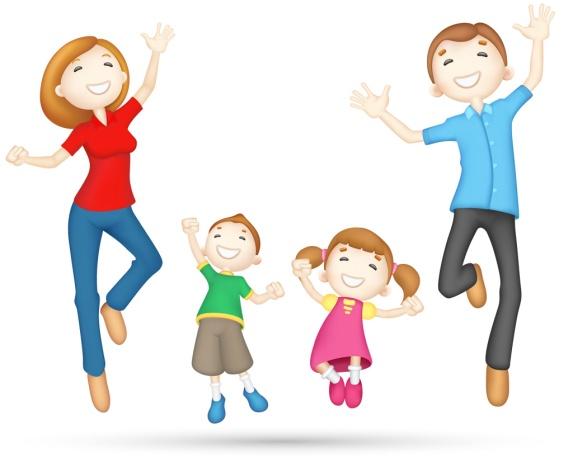 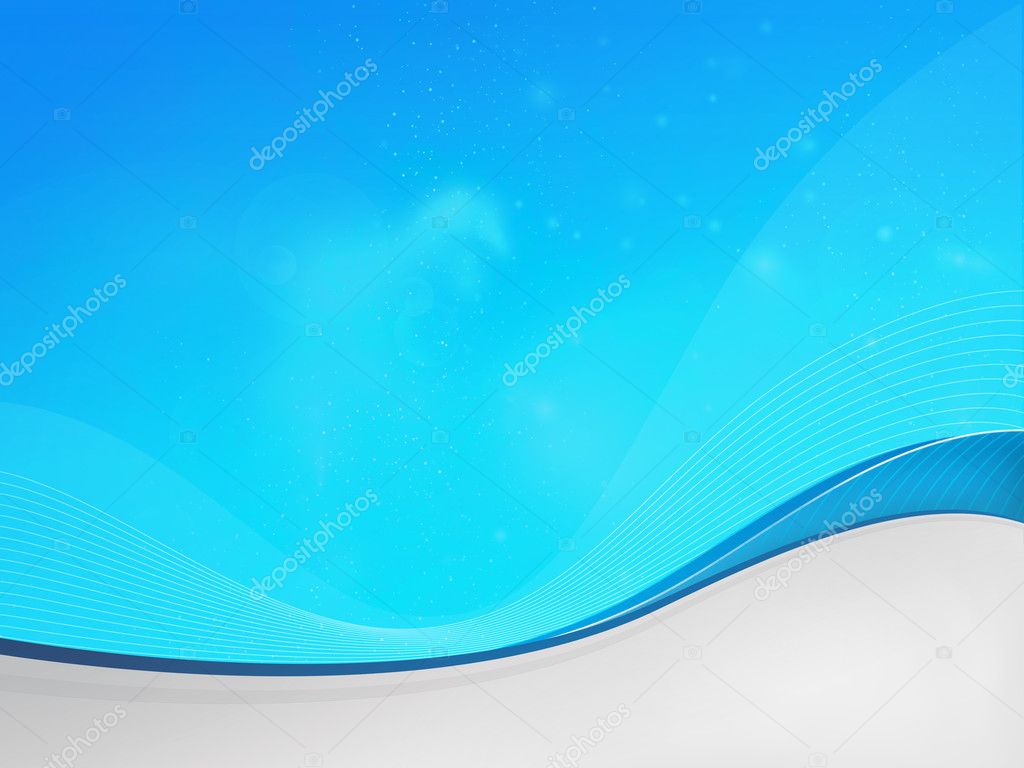 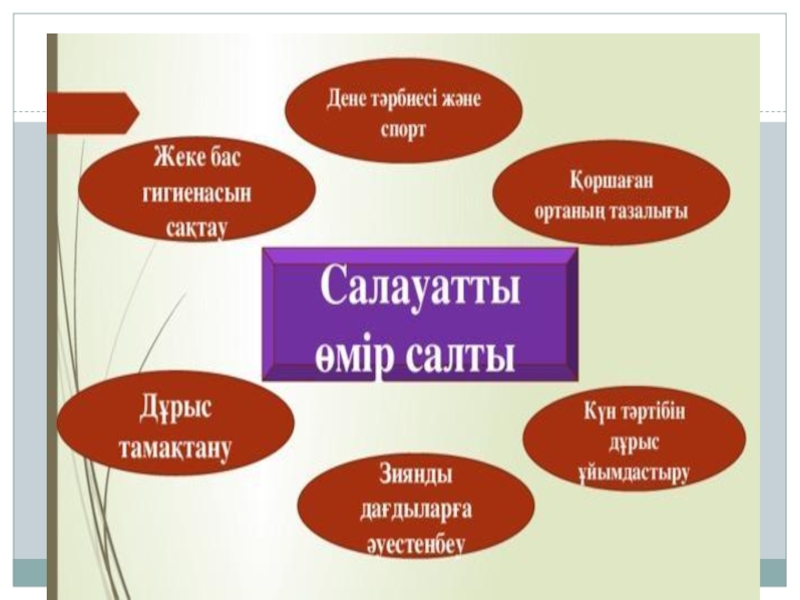 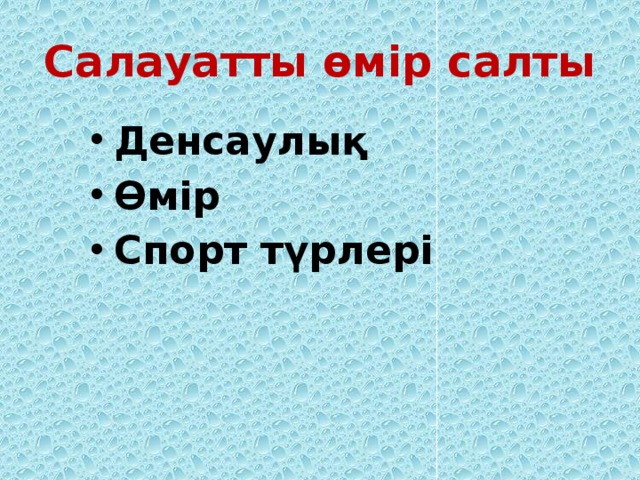 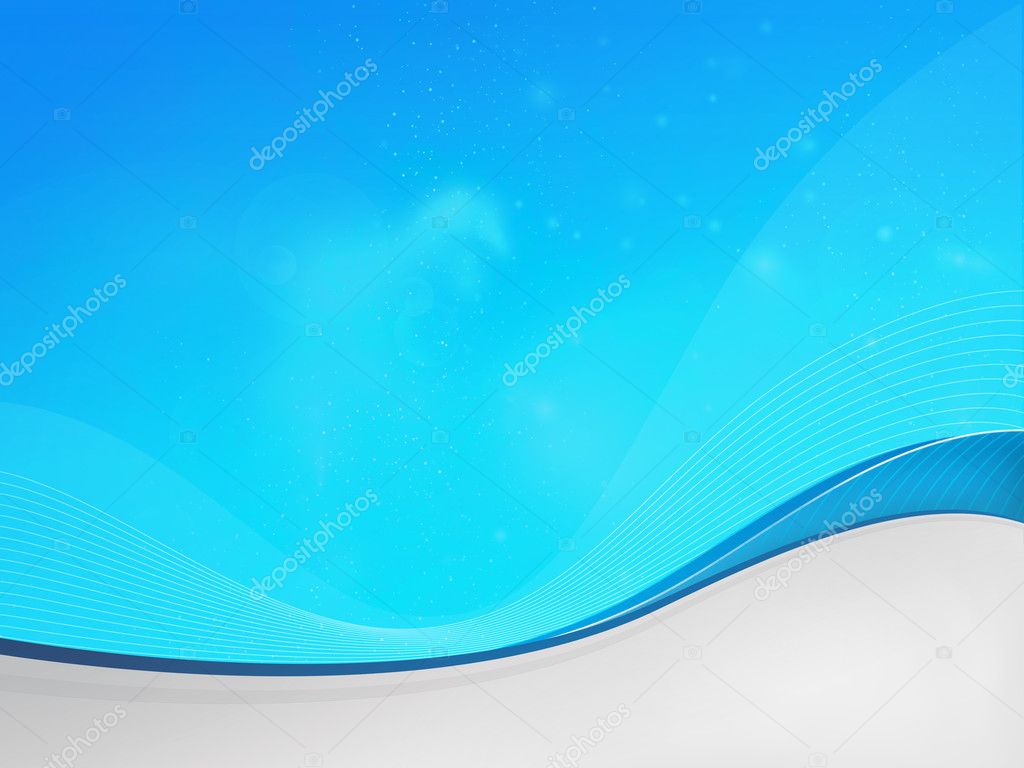 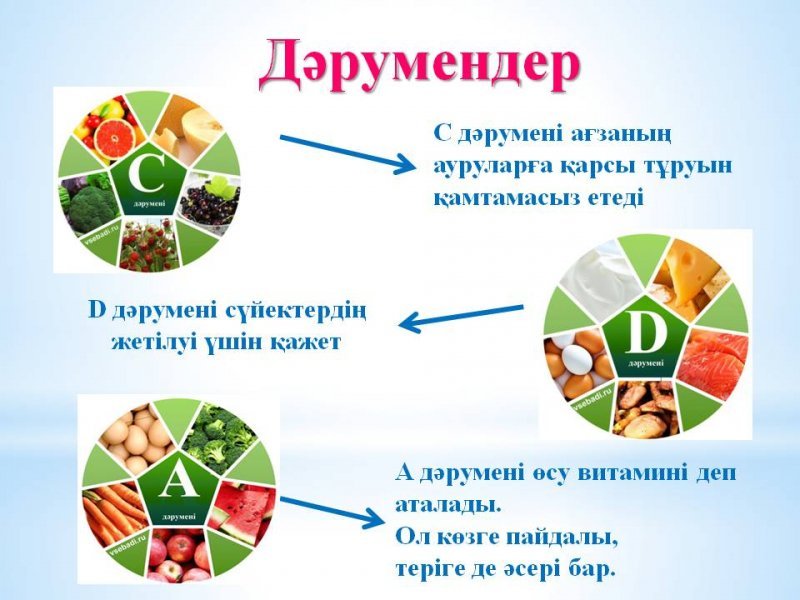 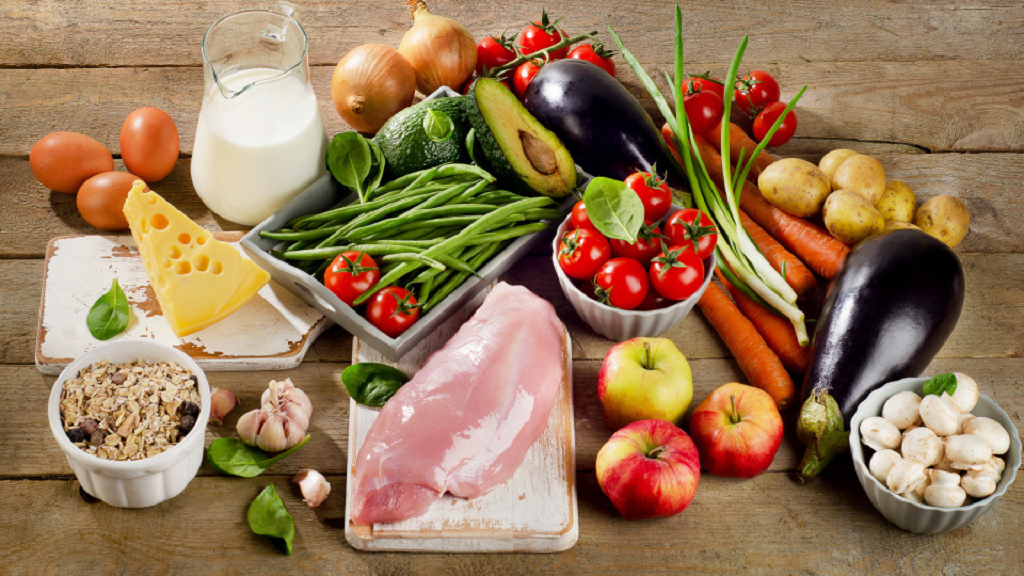 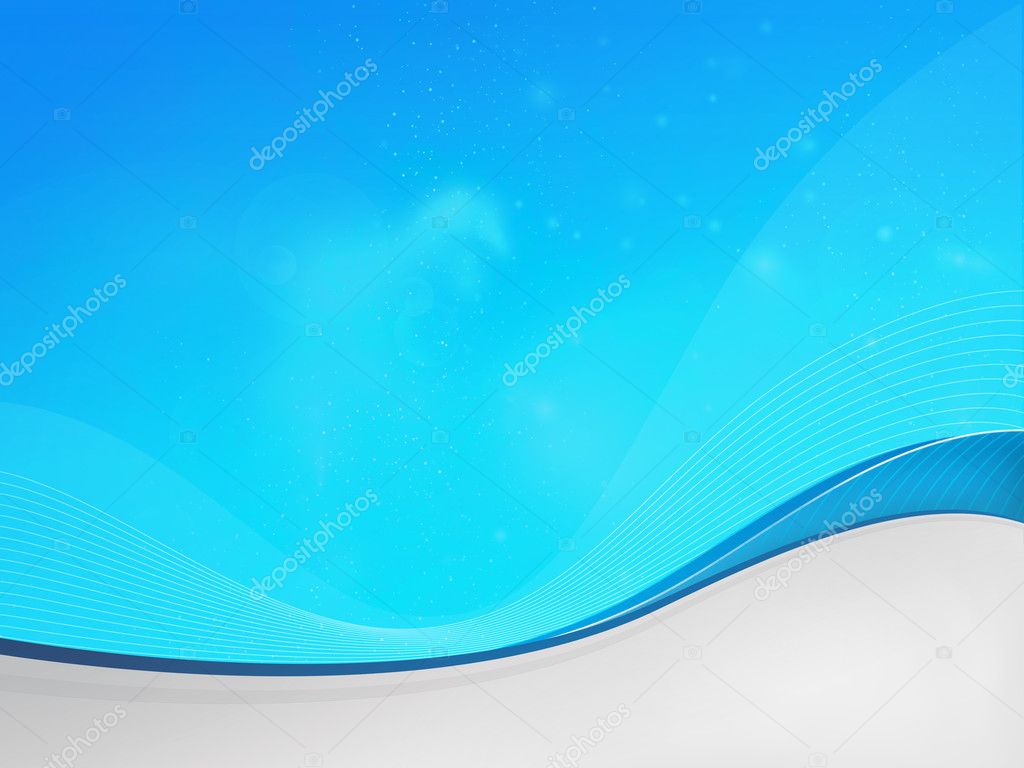 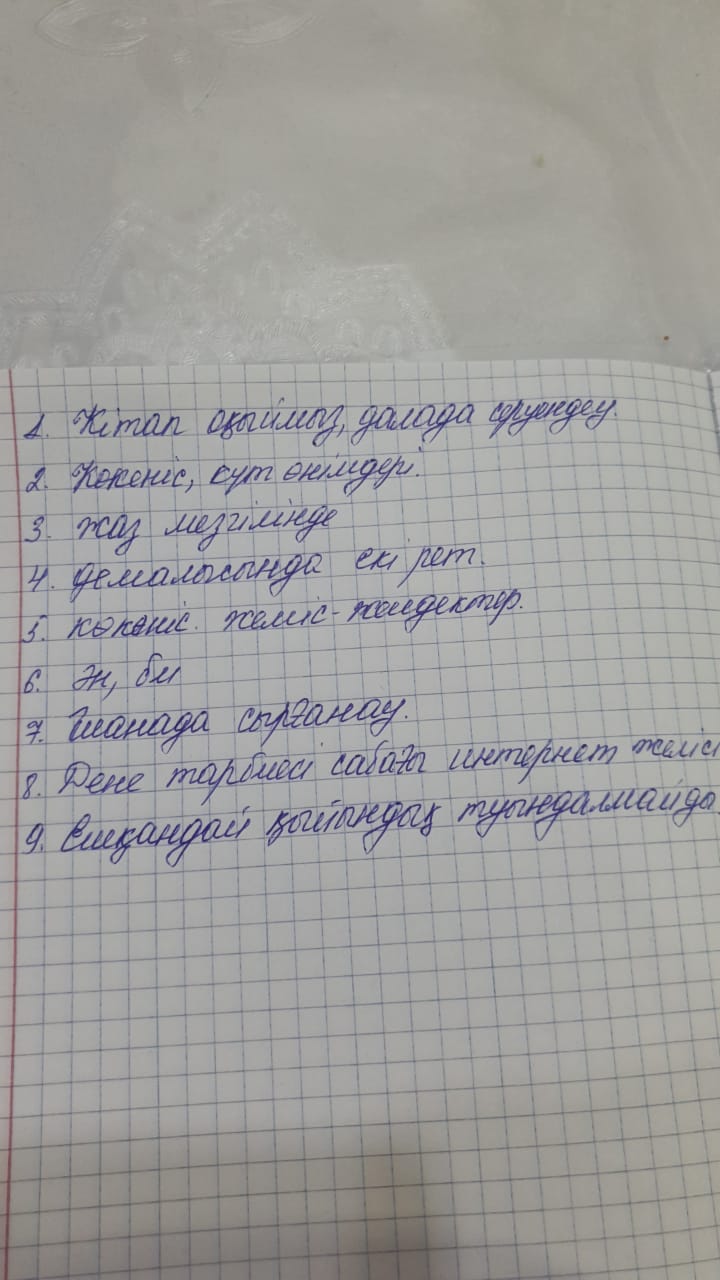 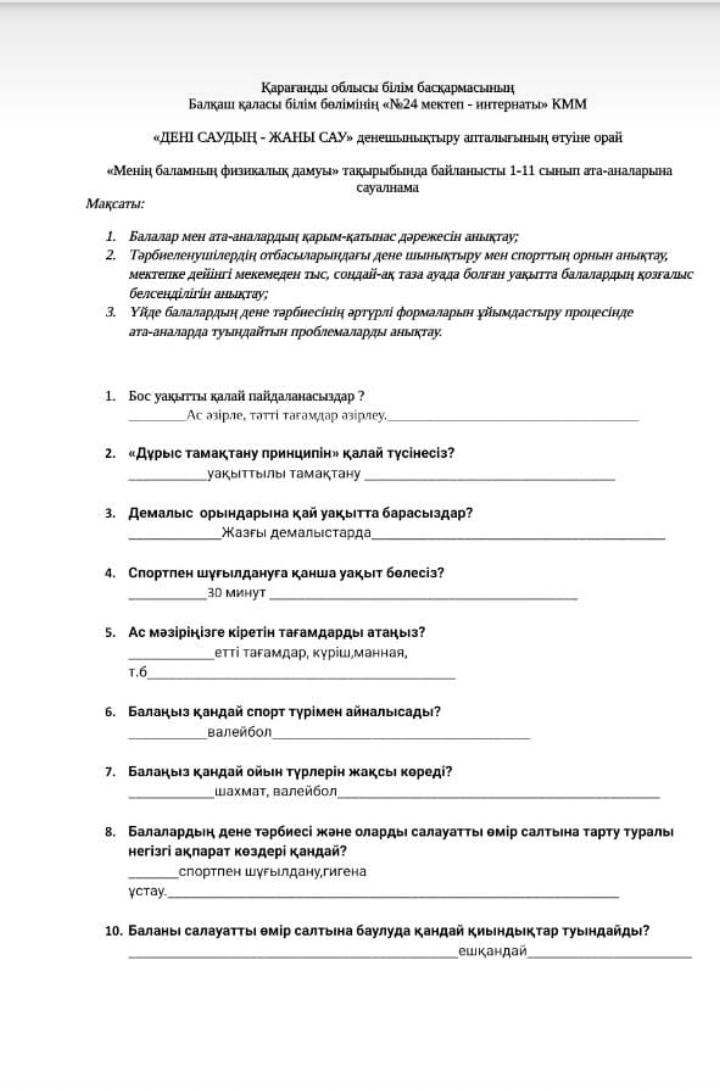 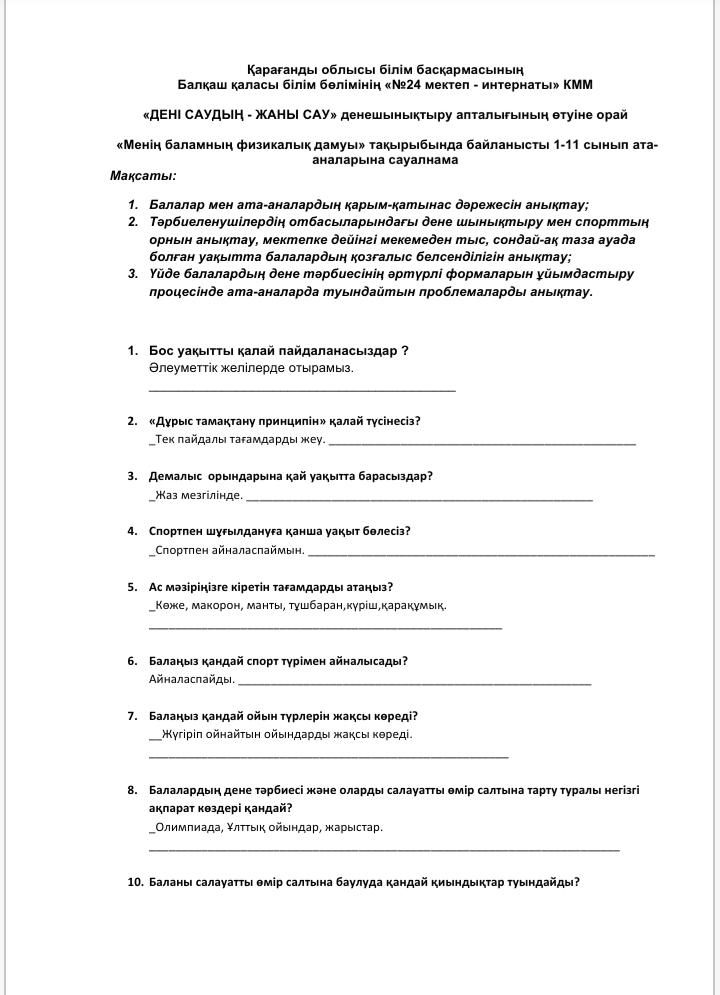 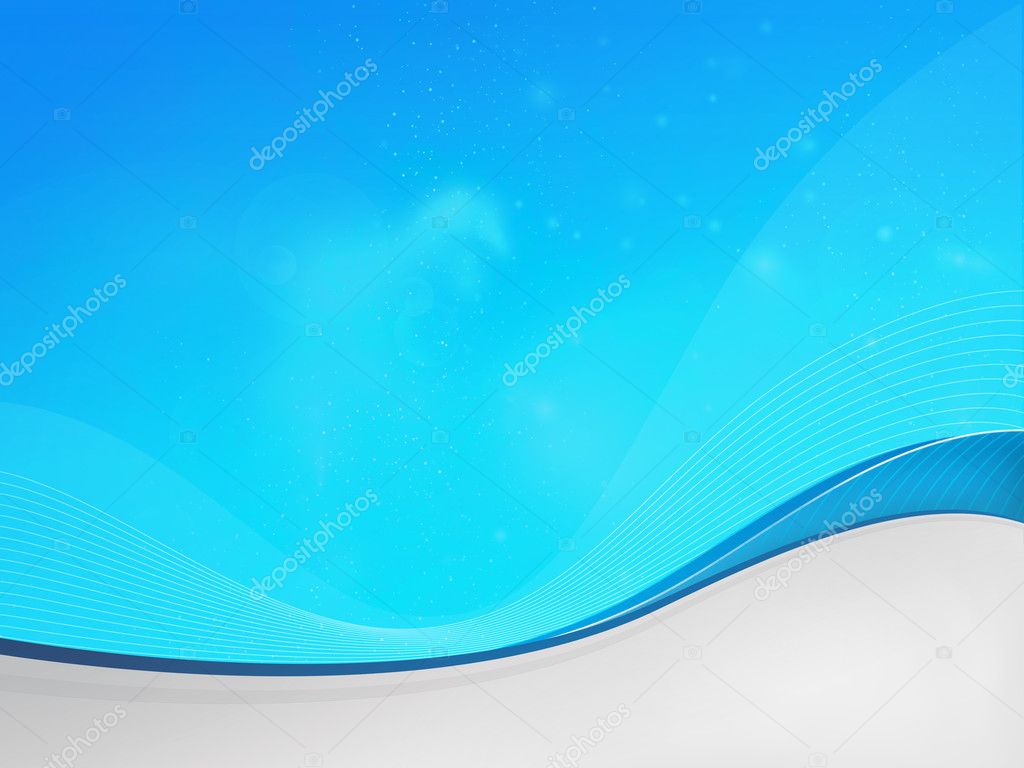 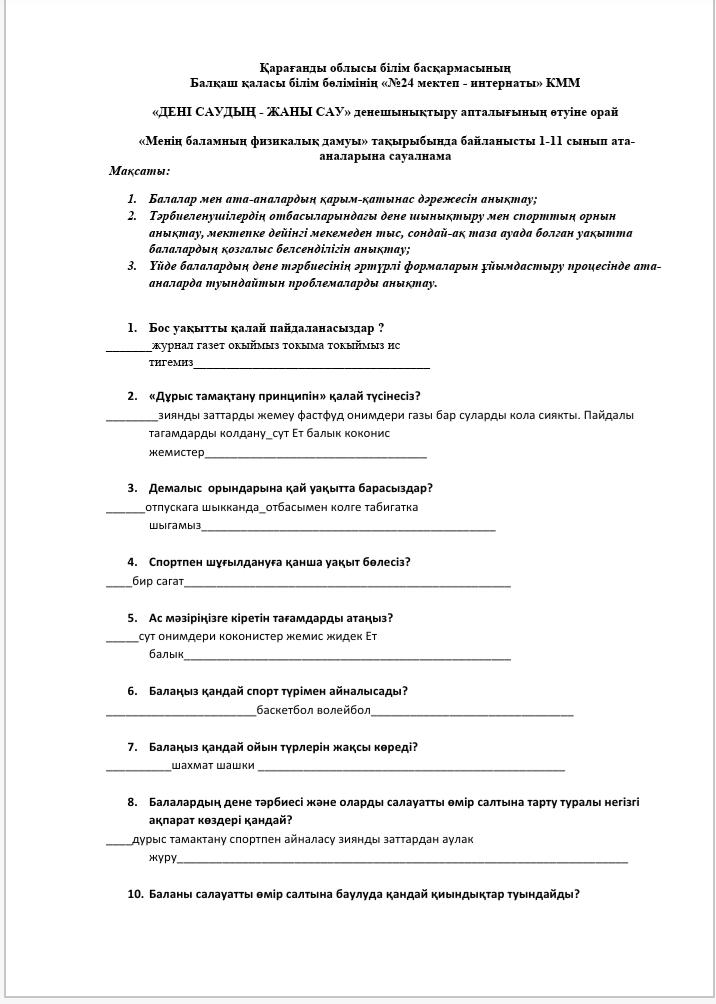 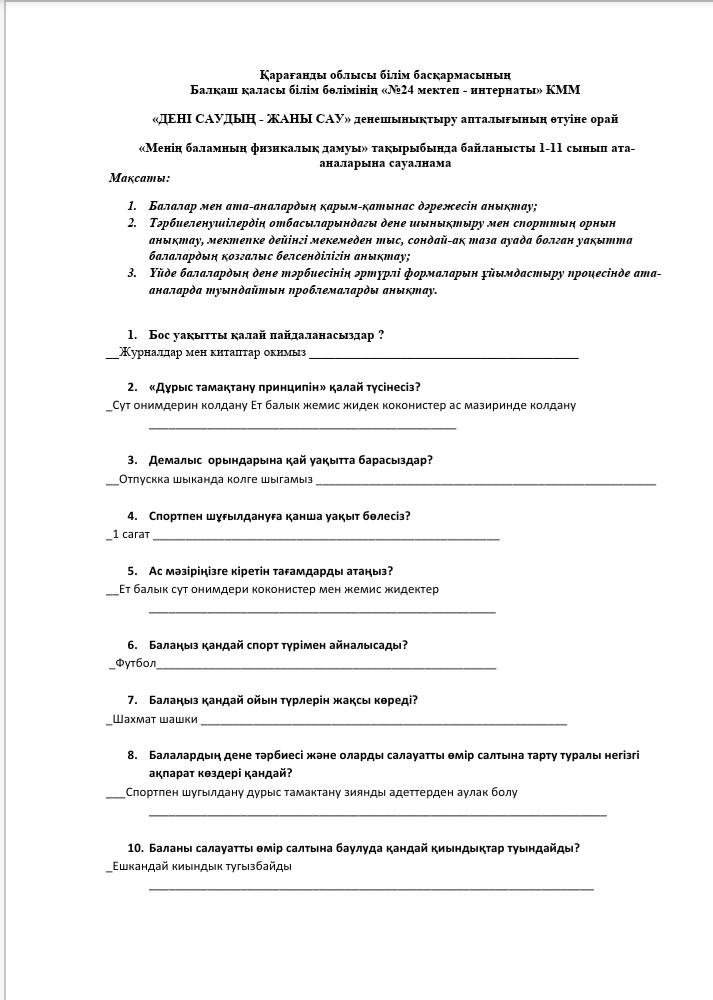 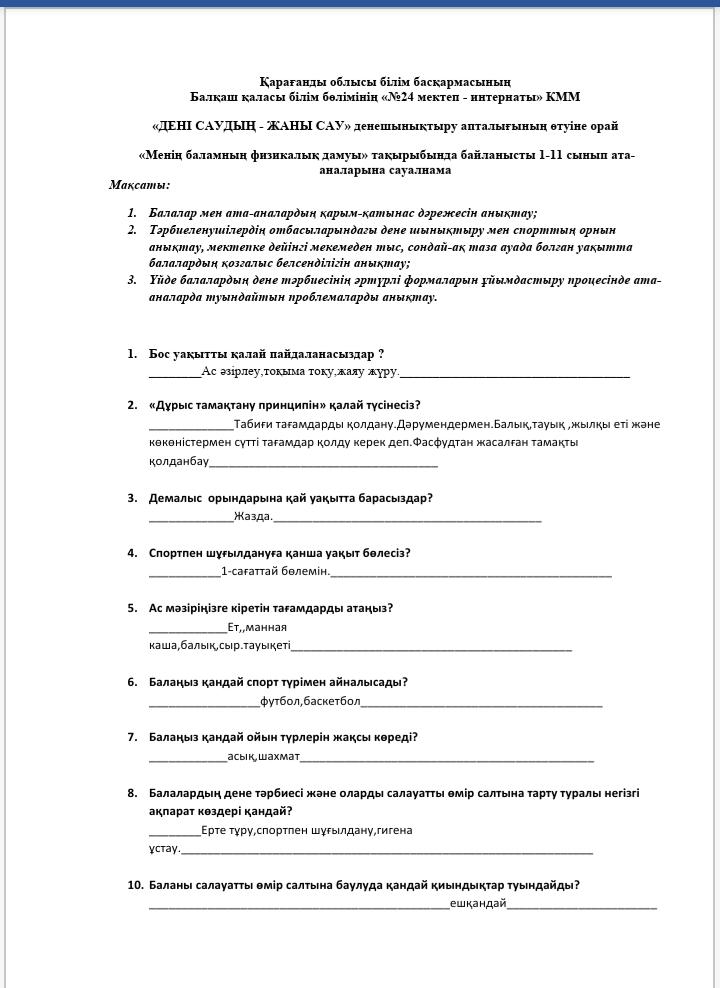 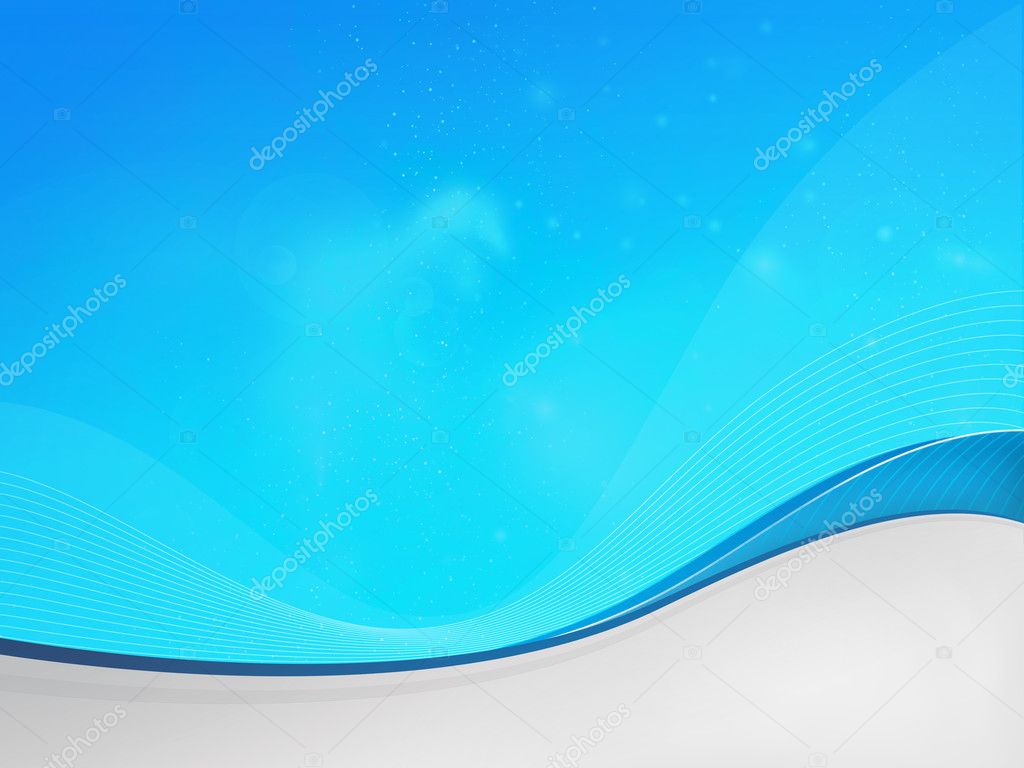